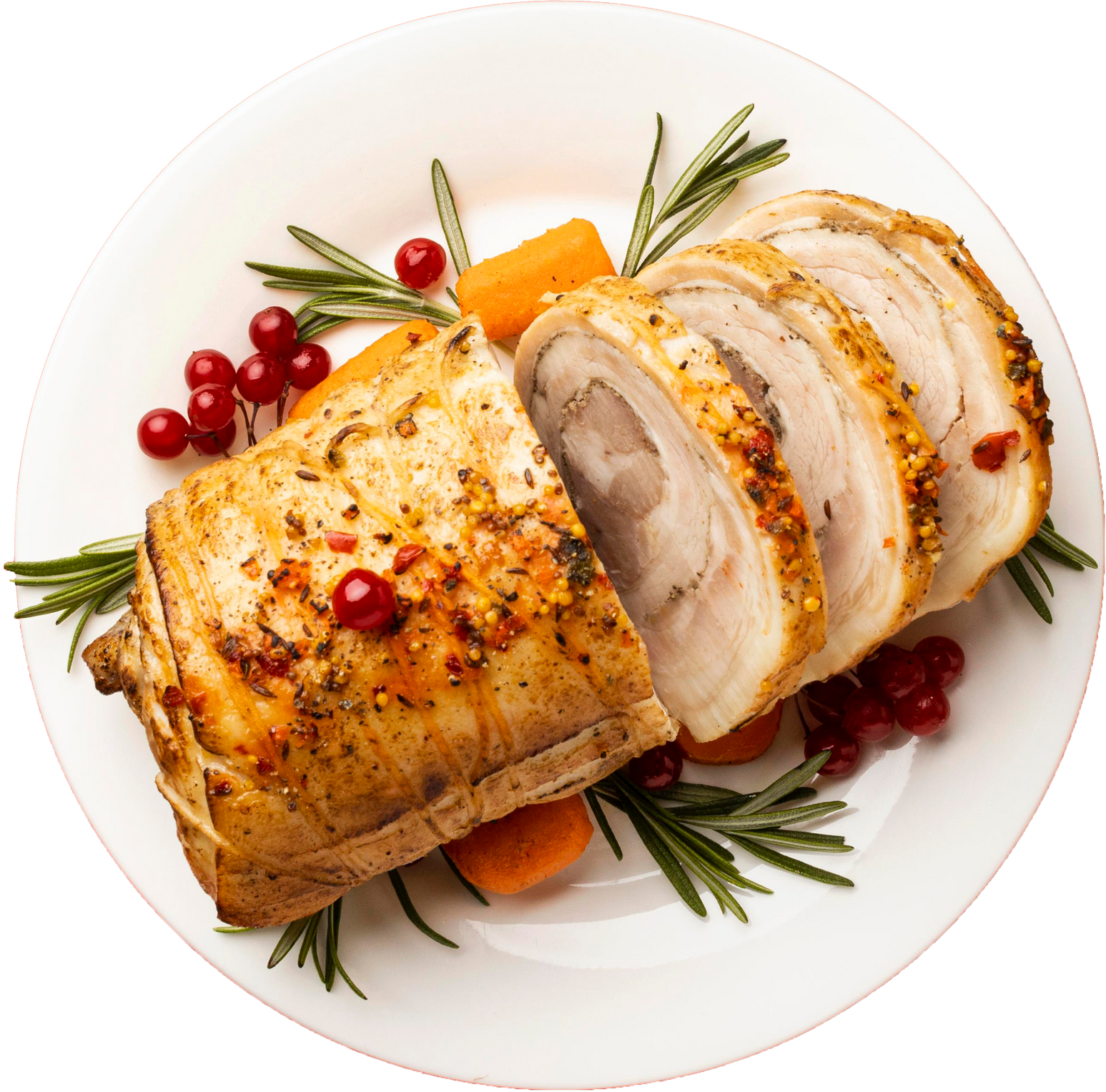 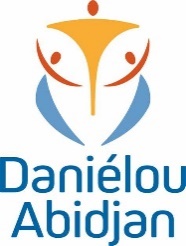 MENU QUOTIDIEN 
GSMD
DEJEUNER
SEMAINE  DU  27 AU 31  janvier  2025
LUNDI
MARDI
MERCREDI 3
JEUDI
VENDREDI
Plat

POULET SAUCE LEGUMES

Garniture

COUSCOUS

Dessert

PAPAYE
Plat

SPAGHETTIS BOLOGNAISE


Garniture


Dessert

PASTEQUE
Plat

RAGOÛT  DE BOEUF
Garniture

RIZ MARRON

Dessert


ANANAS
Plat

THON FRIT,SAUCE TOMATE

Garniture

ATTIEKE

Dessert

CAKE A LA VANILLE